PROGRAMA DE PAVIMENTACIÓN DE CABECERAS MUNICIPALES EN LA MONTAÑA DE GUERRERO
24 Junio de 2022
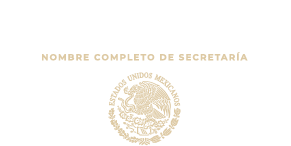 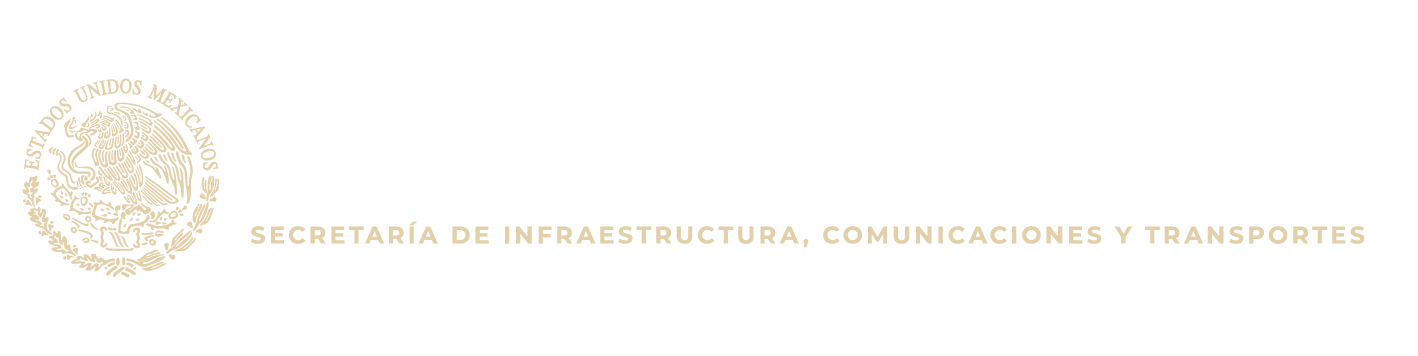 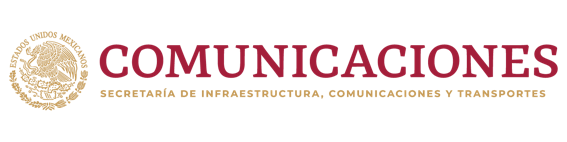 Programa de pavimentación de cabeceras municipales en la montaña de Guerrero
Objetivo
Mejorar la conectividad de la montaña de Guerrero, a través  de la pavimentación de caminos rurales y alimentadores,  que facilite a sus habitantes el acceso e intercambio de bienes y  servicios  públicos.
480,324     Personas beneficiadas
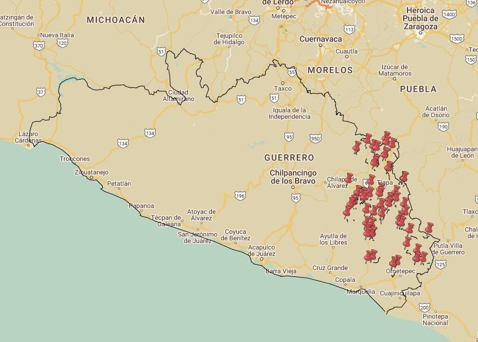 Meta 2022:
23 municipios
66 caminos 
221.3 km
Presupuesto  Autorizado 2022
1,084.5 mdp
Primera  Ministración  (30%)
325.4 mdp
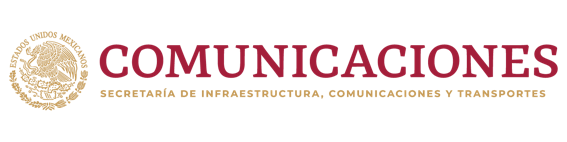 Red carretera
Sin el programa de caminos
Carreteras federales (ejes interestatales)
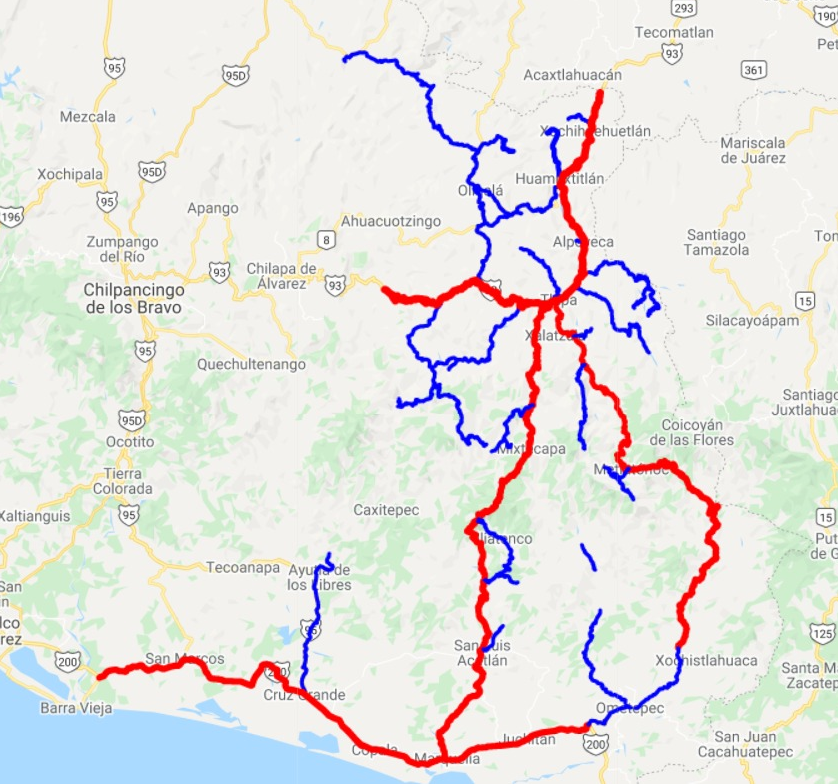 Carreteras alimentadoras existentes que se ligan o son susceptibles de ligarse a red federal
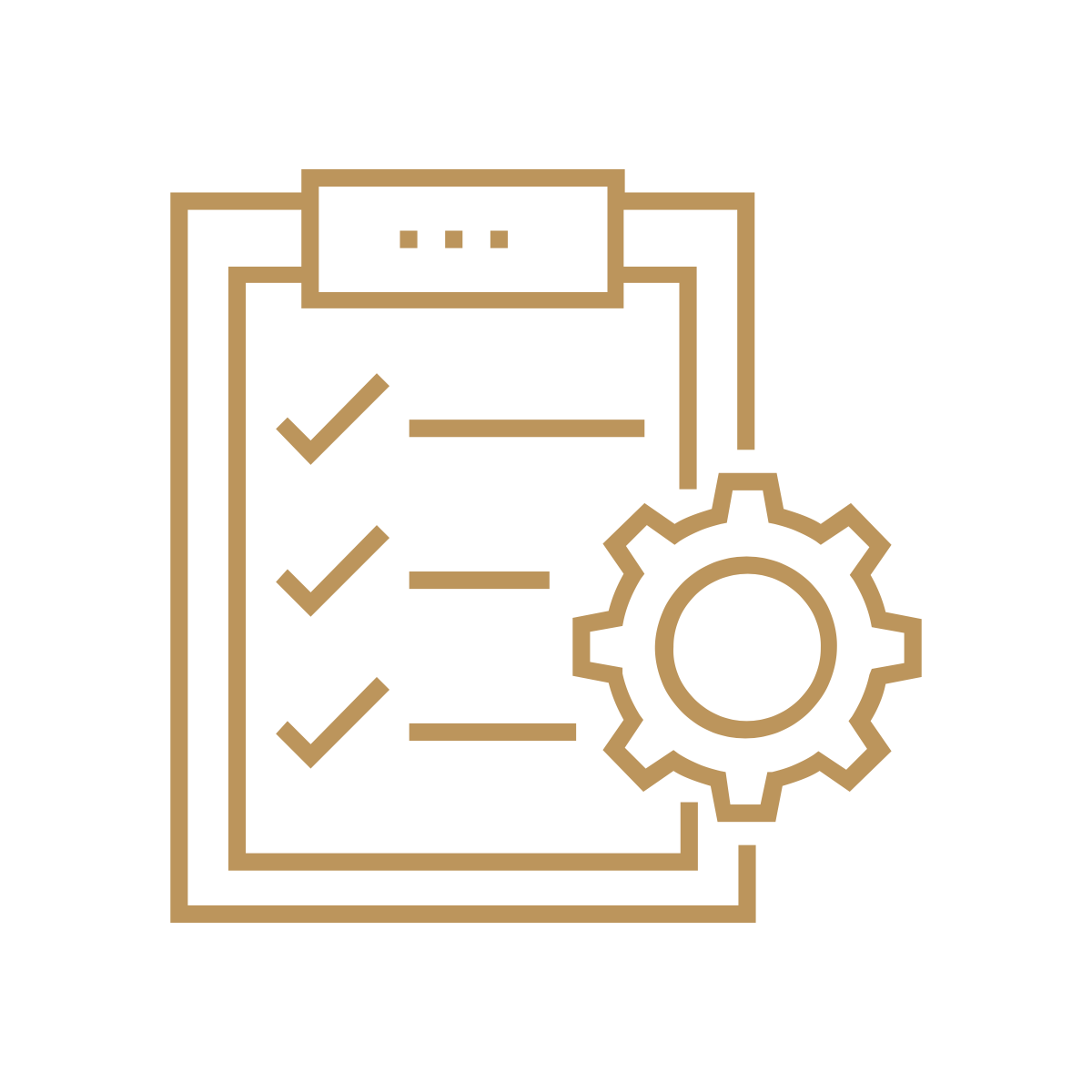 Se Interconectara  la  región de la Montaña
Habrá conectividad con  Estados  colindantes  como Oaxaca y  Puebla
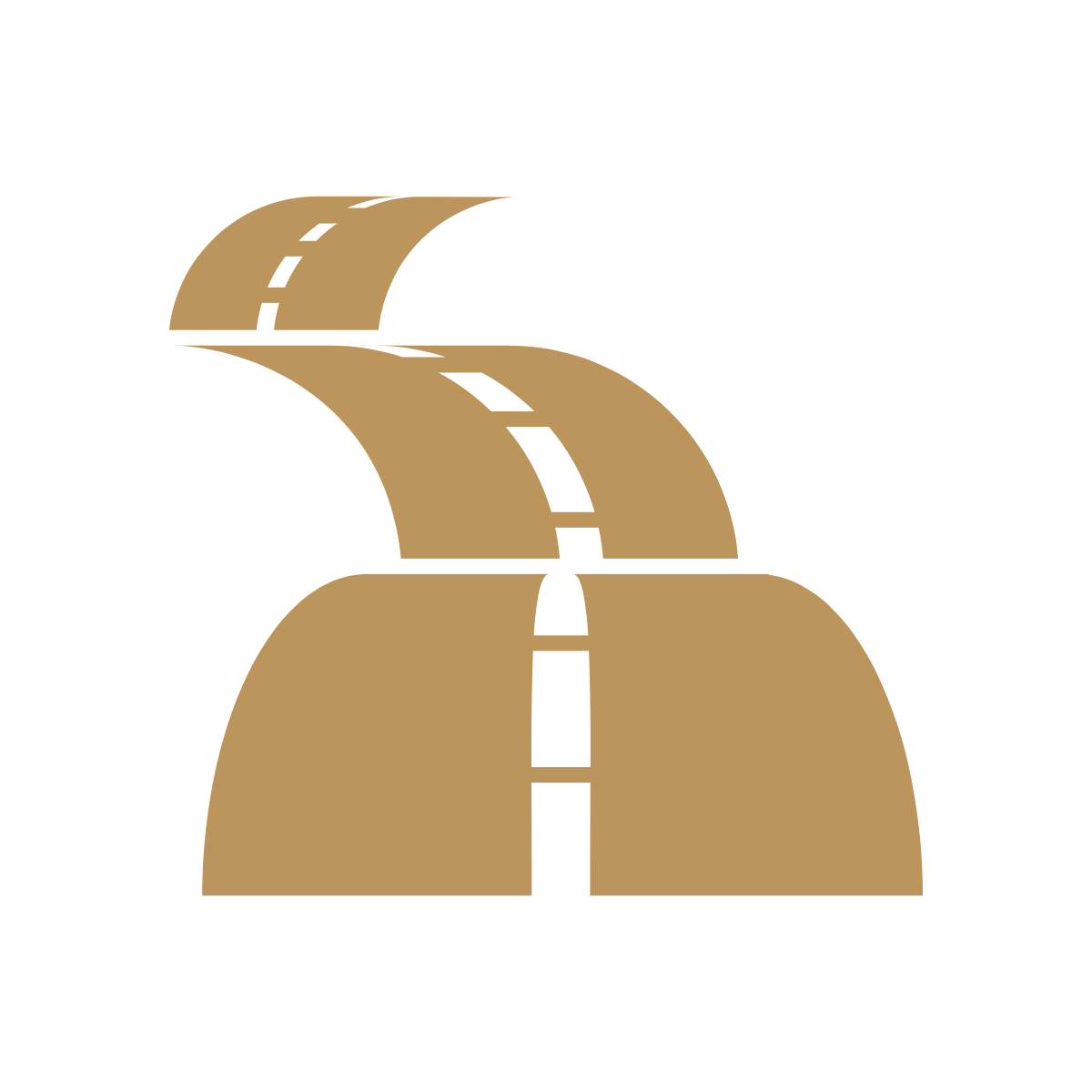 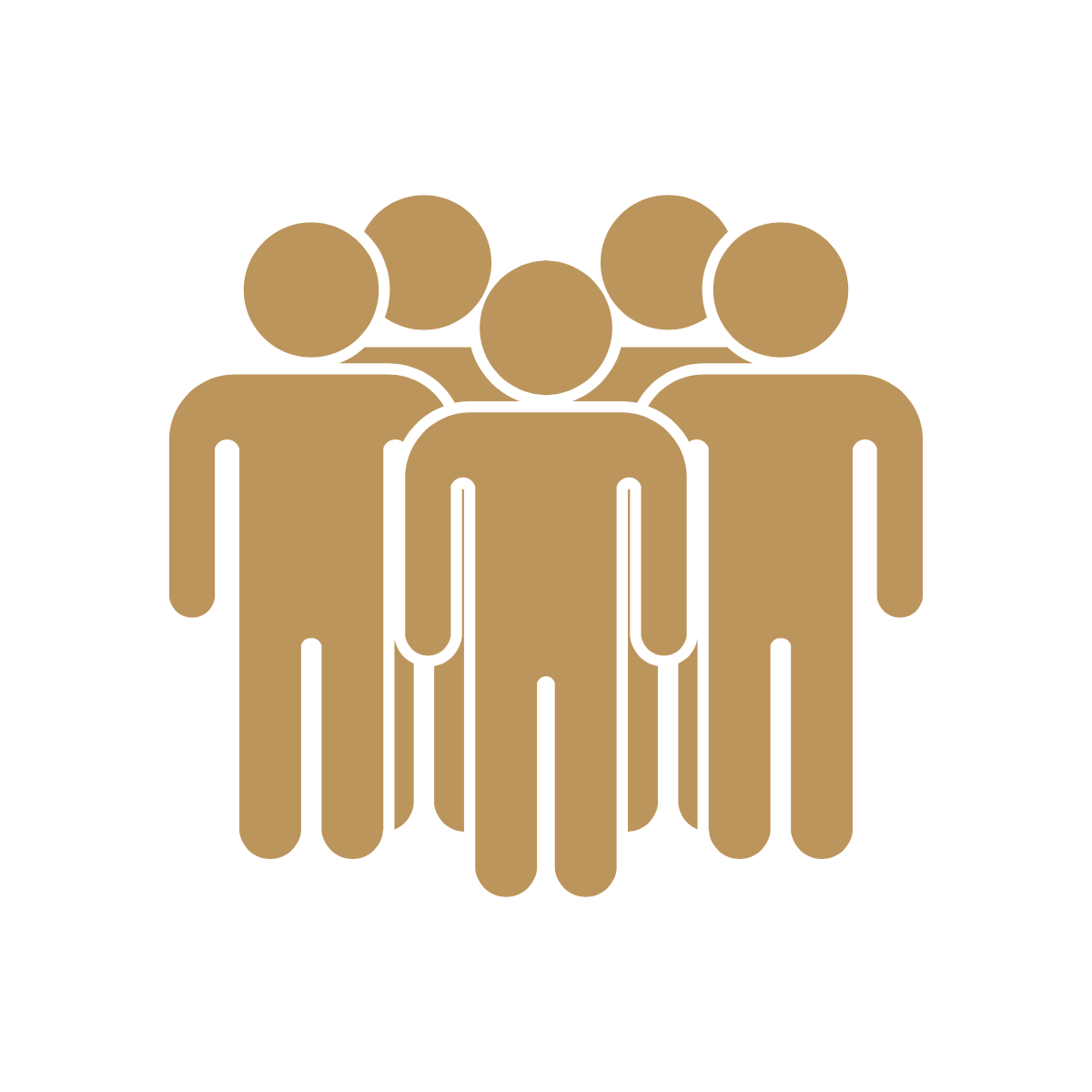 Acceso a servicios
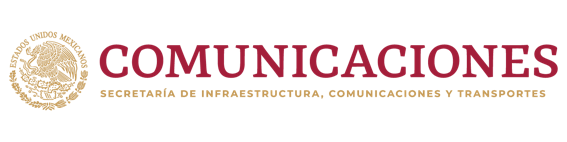 Red carretera
Con el programa de caminos
Carreteras federales (ejes interestatales)
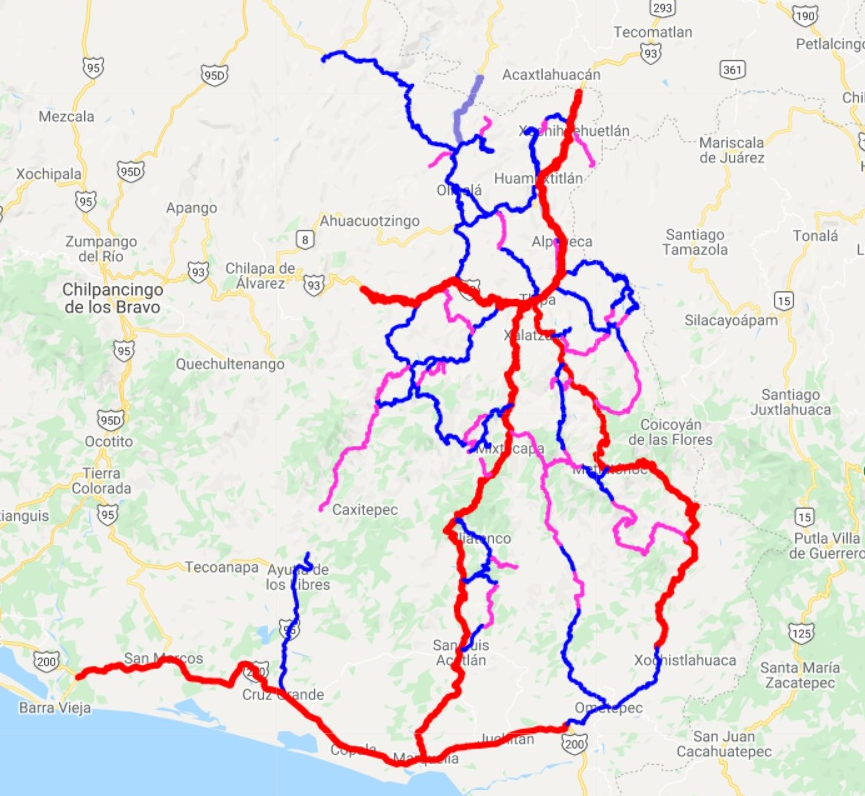 Carreteras alimentadoras existentes que se ligan o son susceptibles de ligarse a red federal
Caminos artesanales por construir
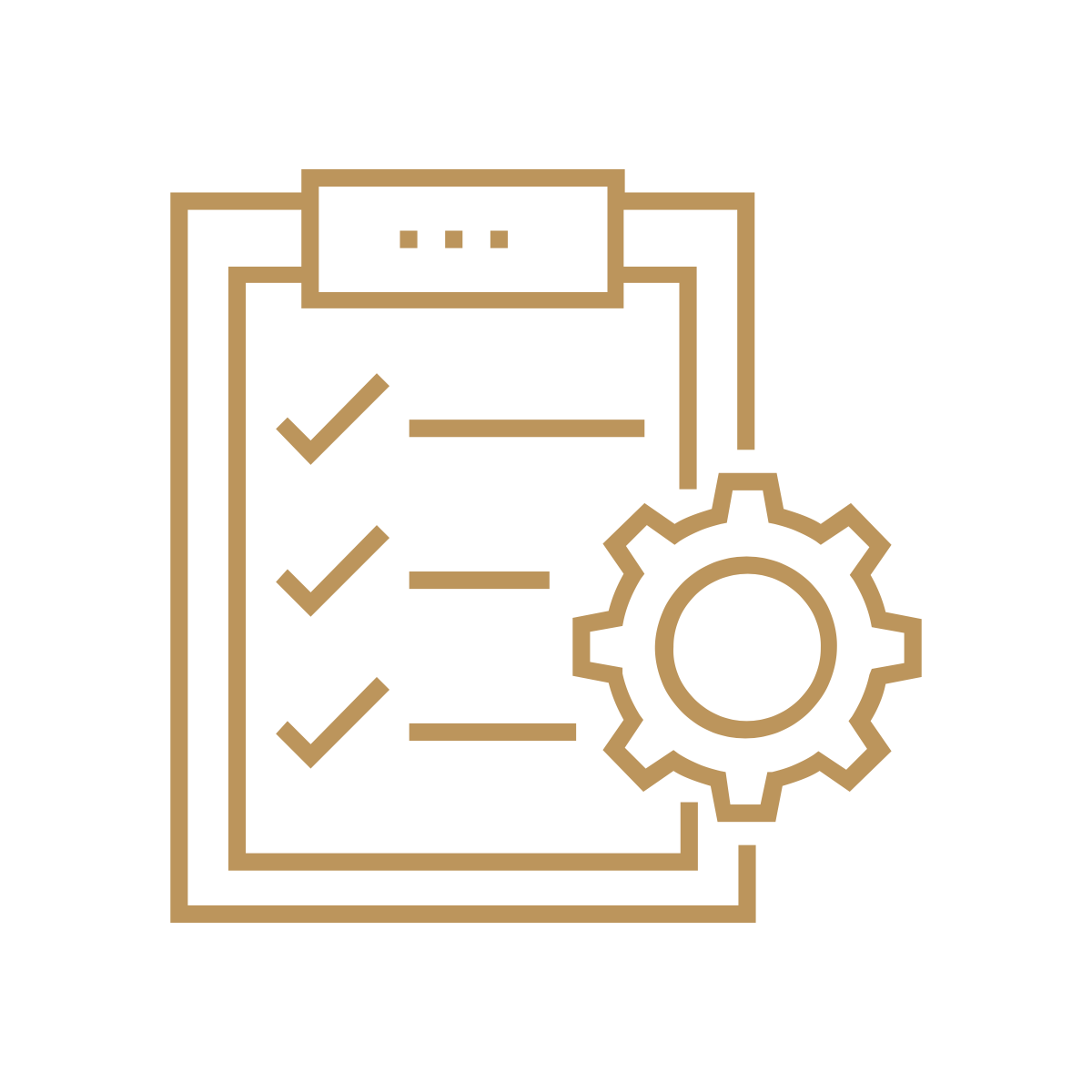 Se interconectará  la  región de la Montaña
Habrá conectividad con  Estados  colindantes  como Oaxaca y  Puebla
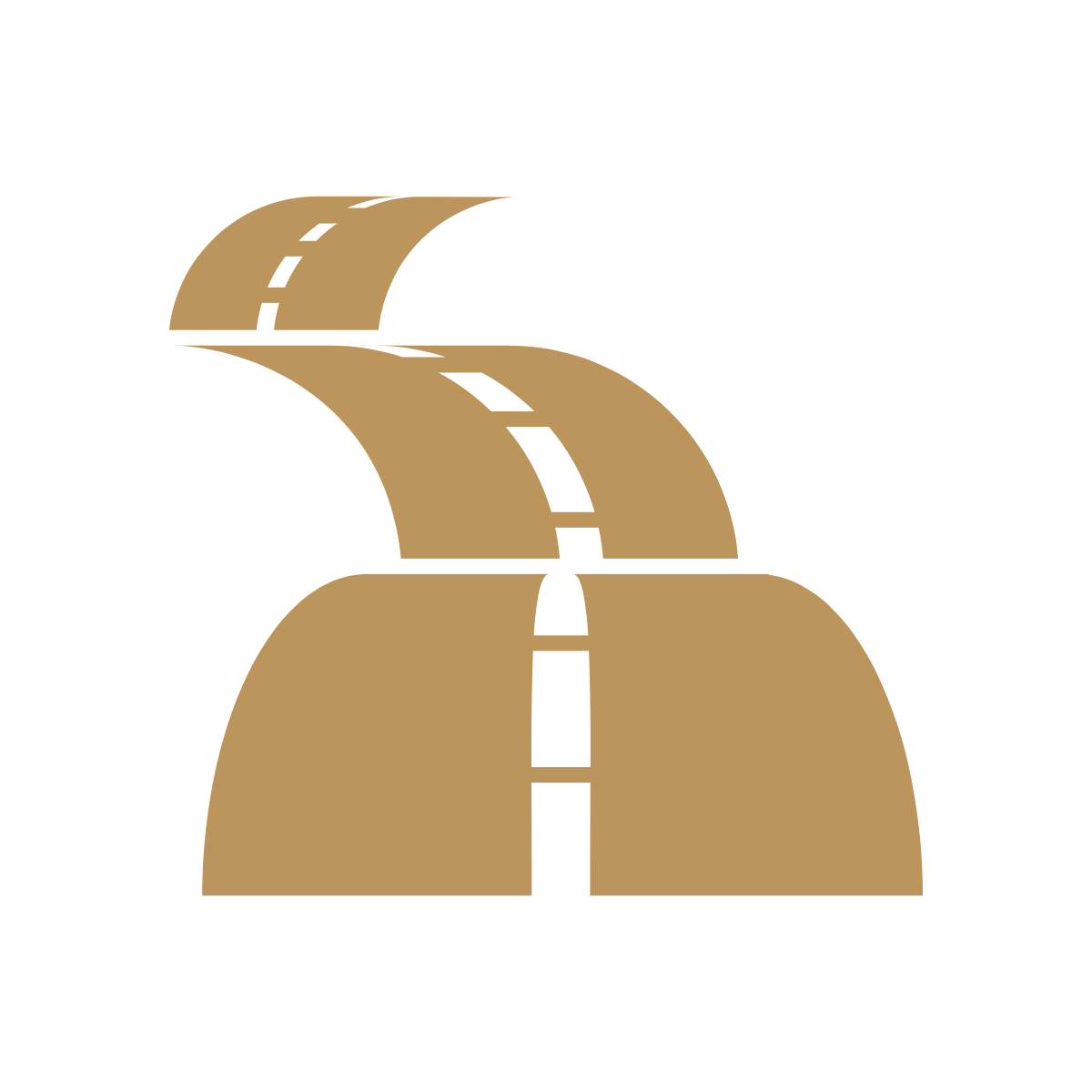 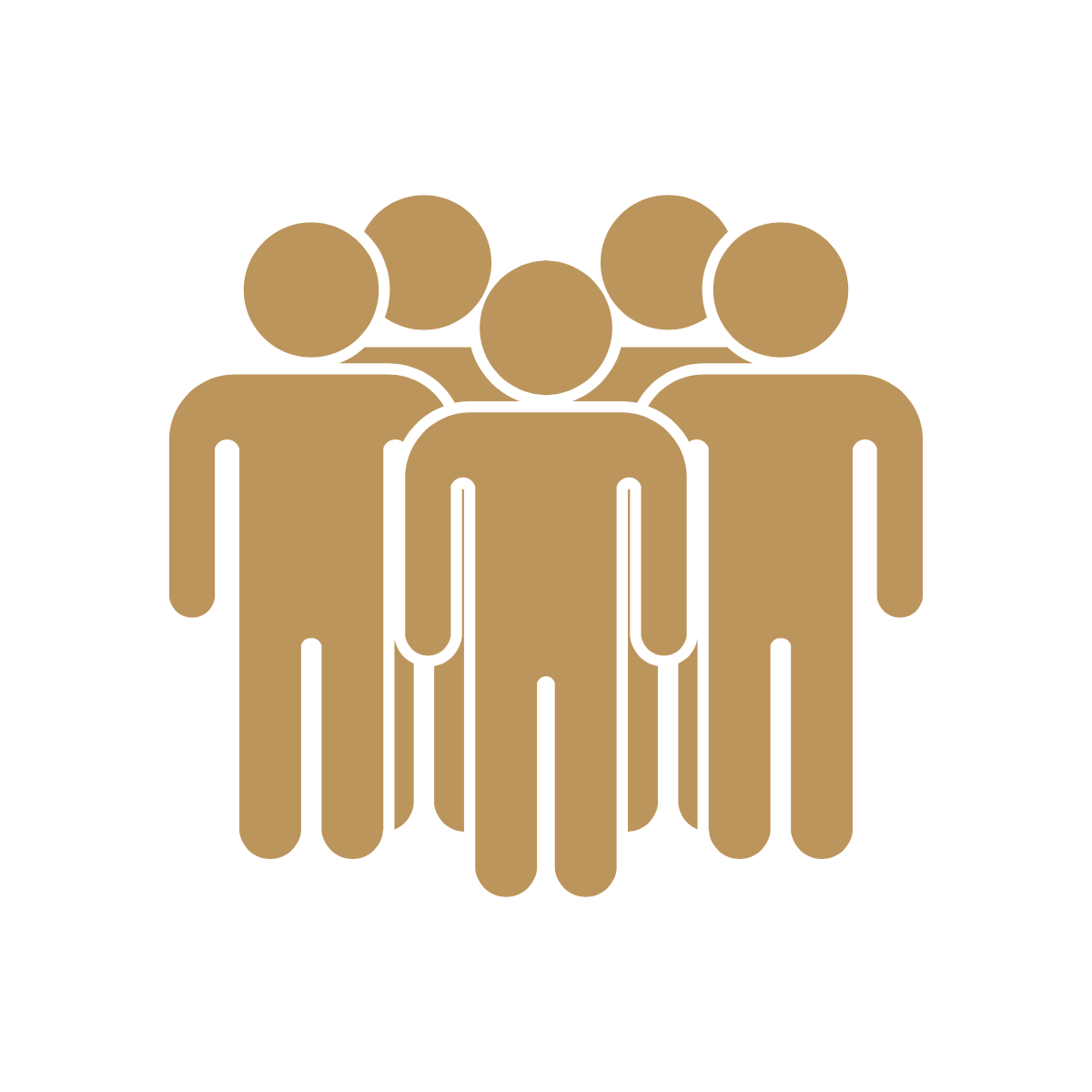 Acceso a servicios
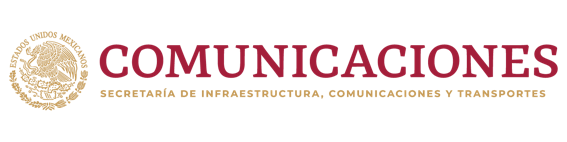 Avances
El 100% de los caminos (66)  iniciaron su construcción
429 CUADRILLAS	
6,107 HOMBRES	
   588  MUJERES
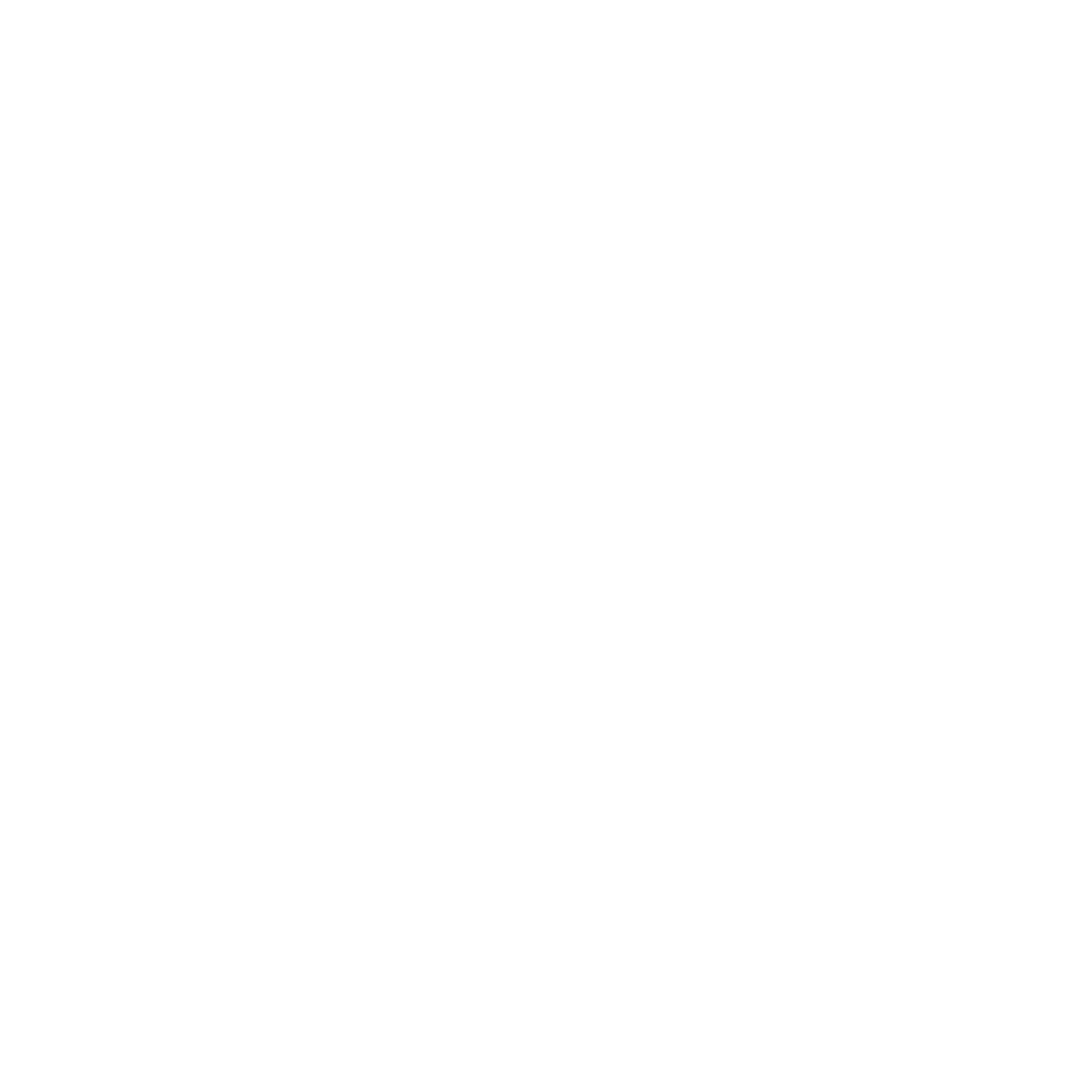 Se deberá avanzar 33.1 km  al mes durante el periodo Jul-Dic de 2022 para cumplir con la meta de 221.3 Km
6,695 EMPLEOS
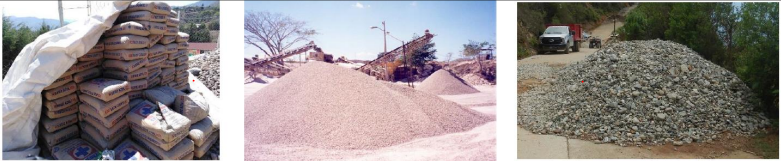 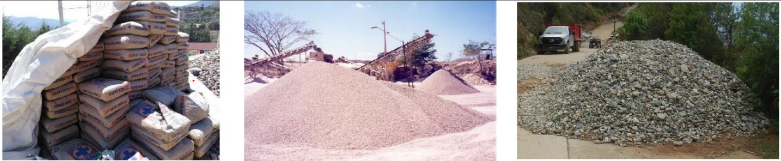 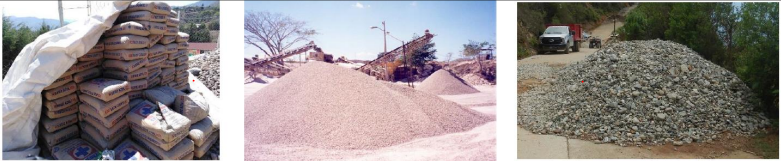 Equipos y Herramientas
Materiales
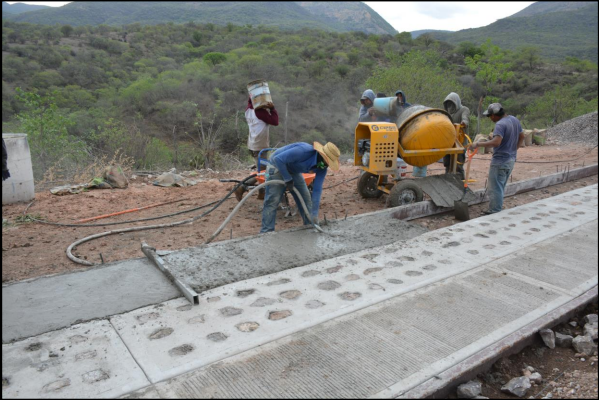 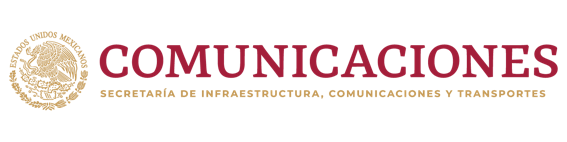 Acciones y estrategias  para cumplir la meta
Administrativas
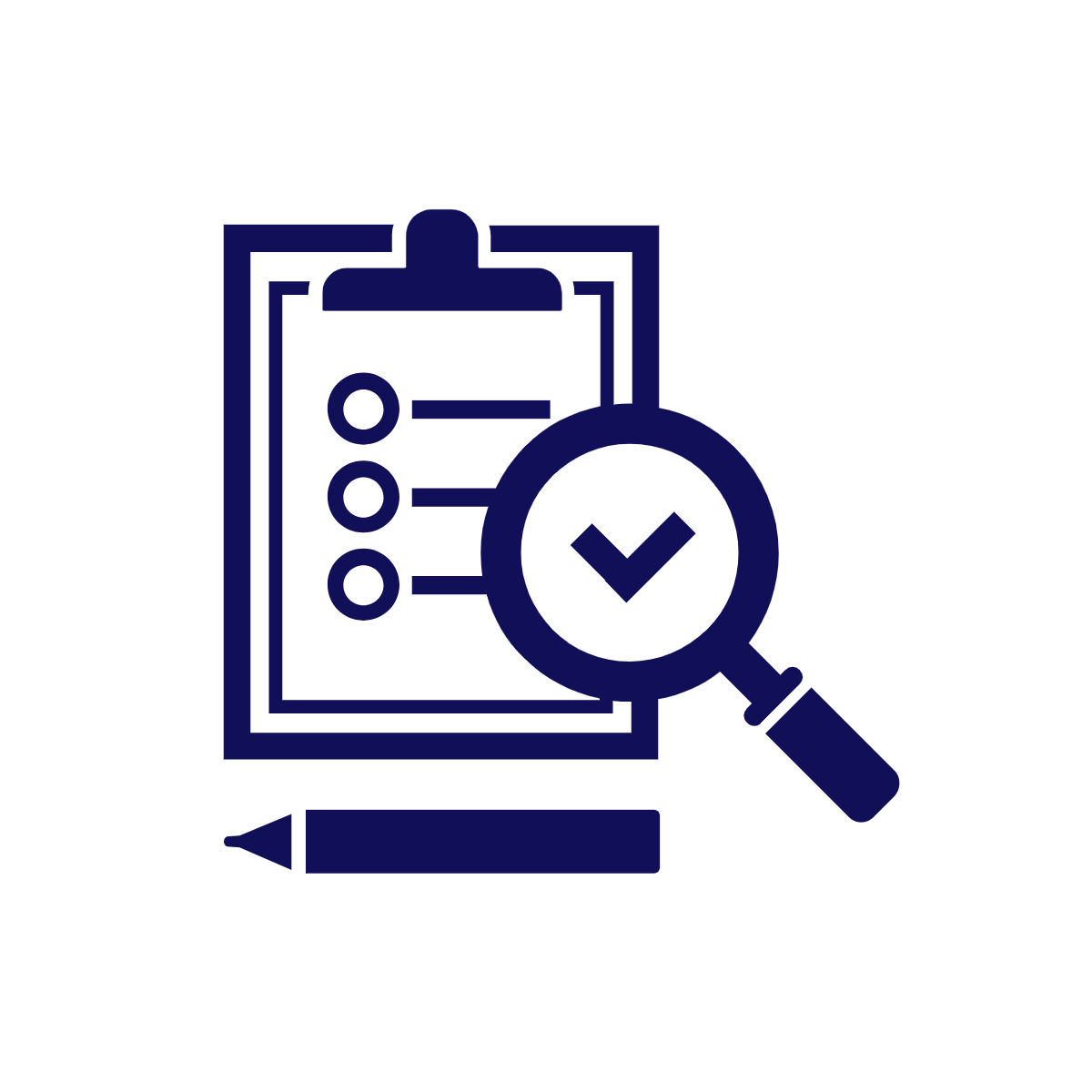 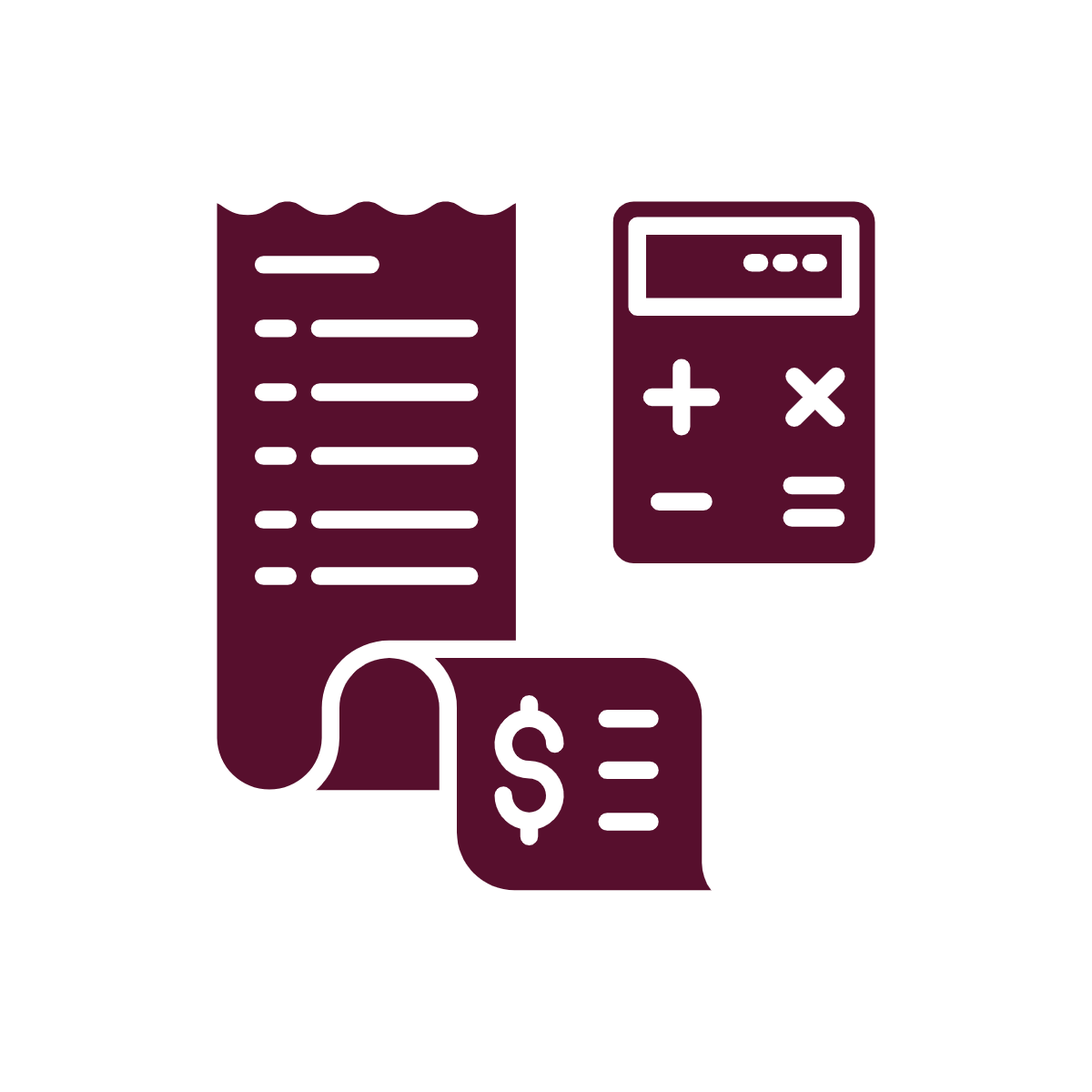 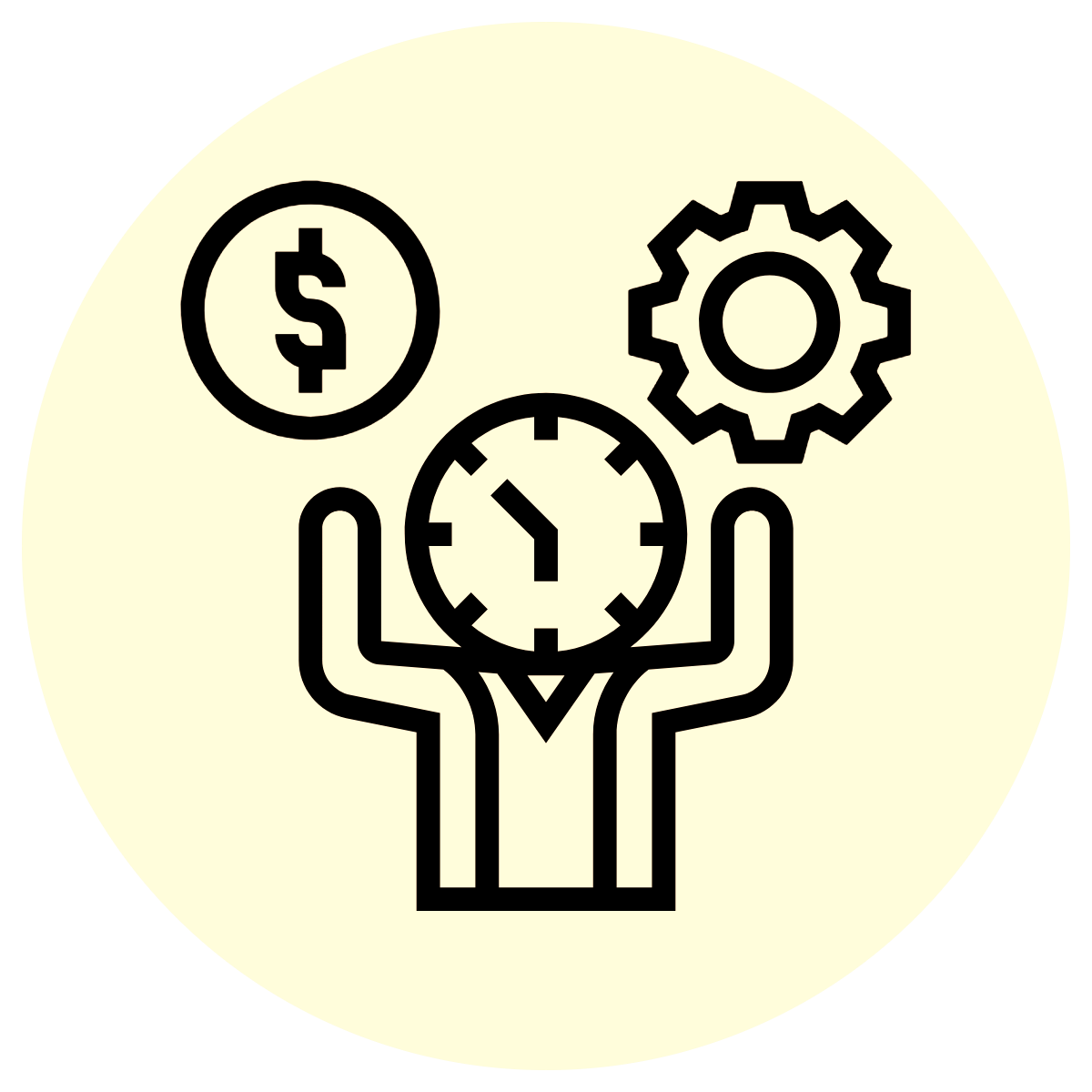 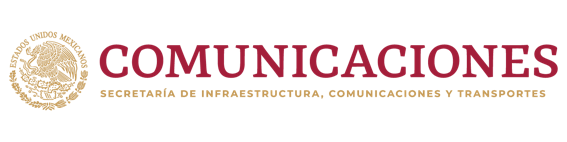 Acciones y estrategias  para cumplir la meta
Técnicas
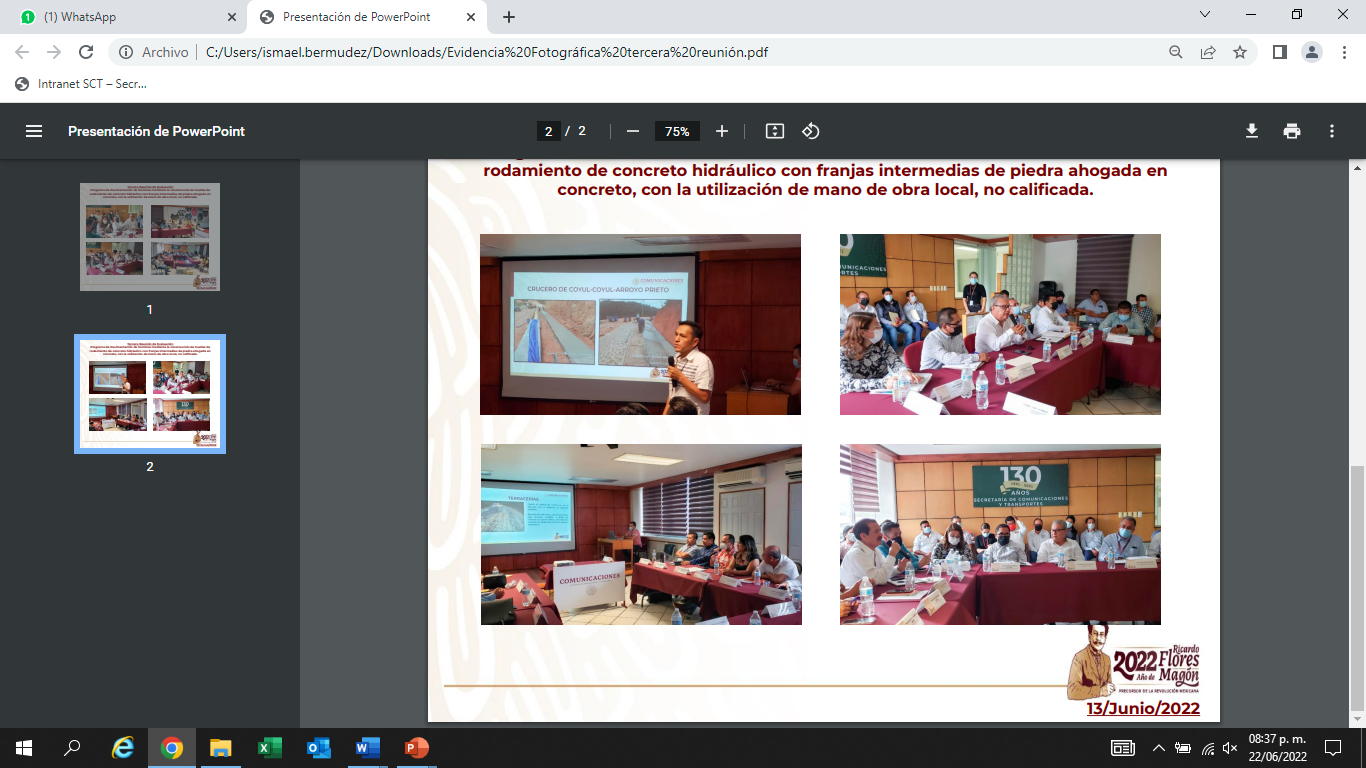 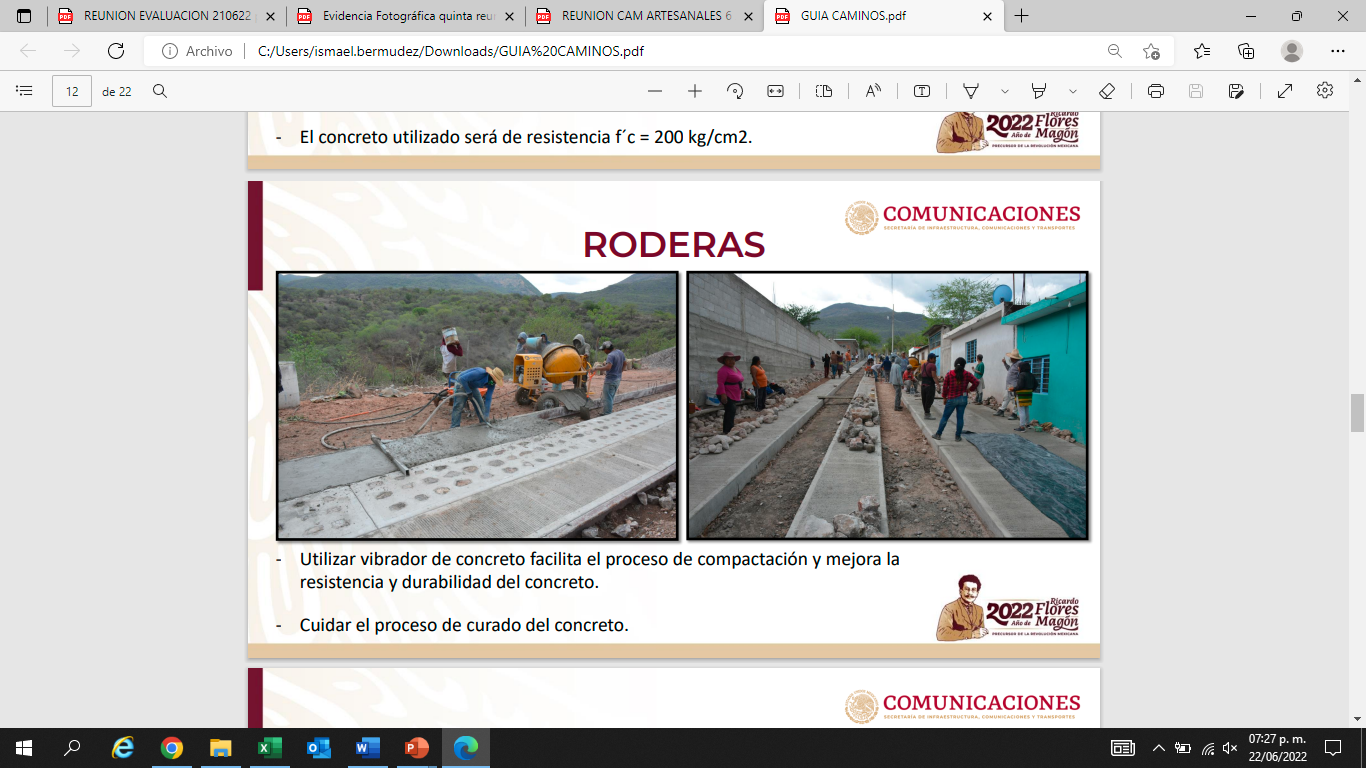 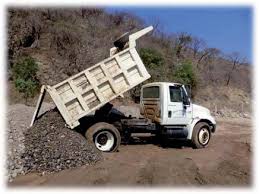 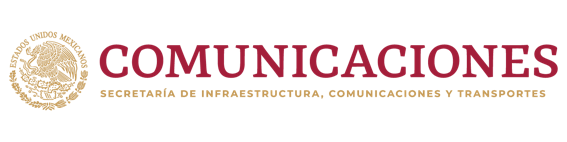 Primera Ministración
La fecha de transferencia de recursos a los municipios fue el 22 de marzo de 2022 a excepción del municipio de Alpoyeca que se realizó el 28 de marzo del 2022
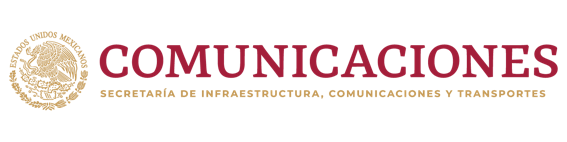 Caminos Iniciados (Convenio 2022)
Mayores a 10 km
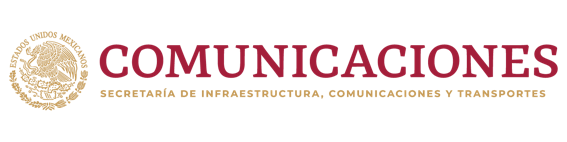 Caminos Iniciados (Convenio 2022)
Mayores a 5 km y menores a 10 km
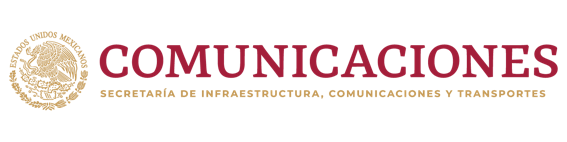 Caminos Iniciados (Convenio 2022)
Menores a 5 km
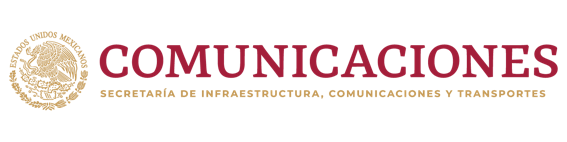 Caminos Iniciados (Convenio 2022)
Menores a 5 km
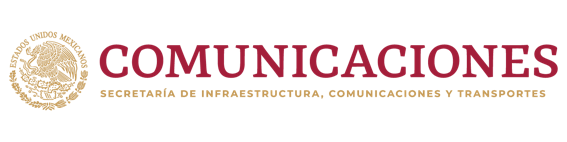 Caminos Iniciados (Convenio 2022)
Menores a 5 km
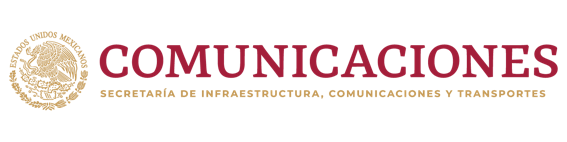 Caminos Iniciados (Convenio 2022)
Menores a 5 km
Gracias